Managing Health & Safety within the Waste Industry
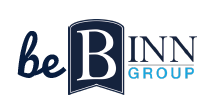 Keith Jackson
Binn Group
Aims
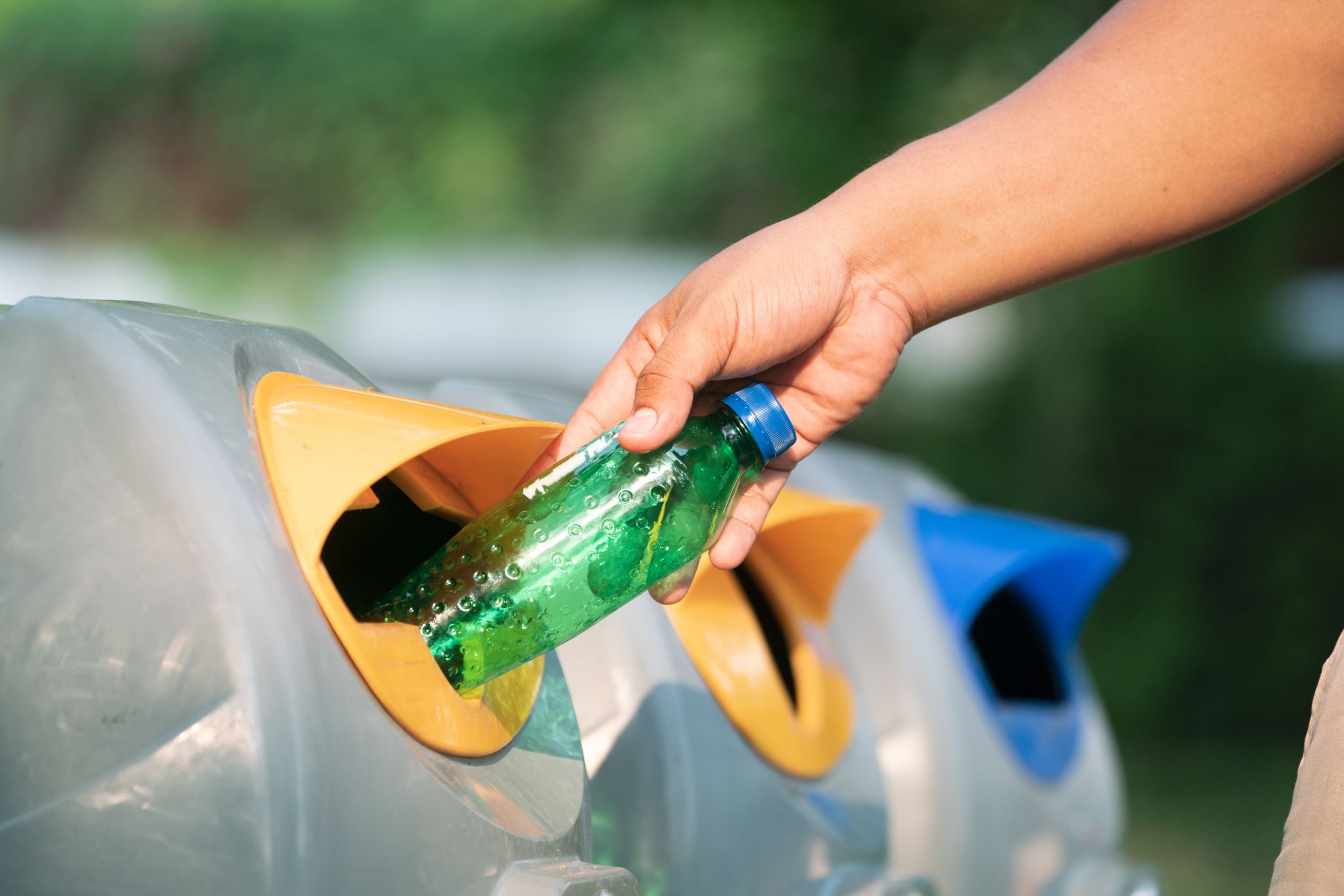 Public Attitudes  towards the Waste Industry
Preconceptions Vs Reality
Disregard for “Bin Men” as people
Disregard of the need for properly separating waste
“It all goes into the same dump anyway" 
"Just hide it under something else...."
2nd most dangerous workplace in UK
Mixed waste requires hand sorting 
Over 90% of Binn Group Waste is Recycled
Reducung Landfill Reliance
Undeclared Hazardous Waste poses great risk to Staff
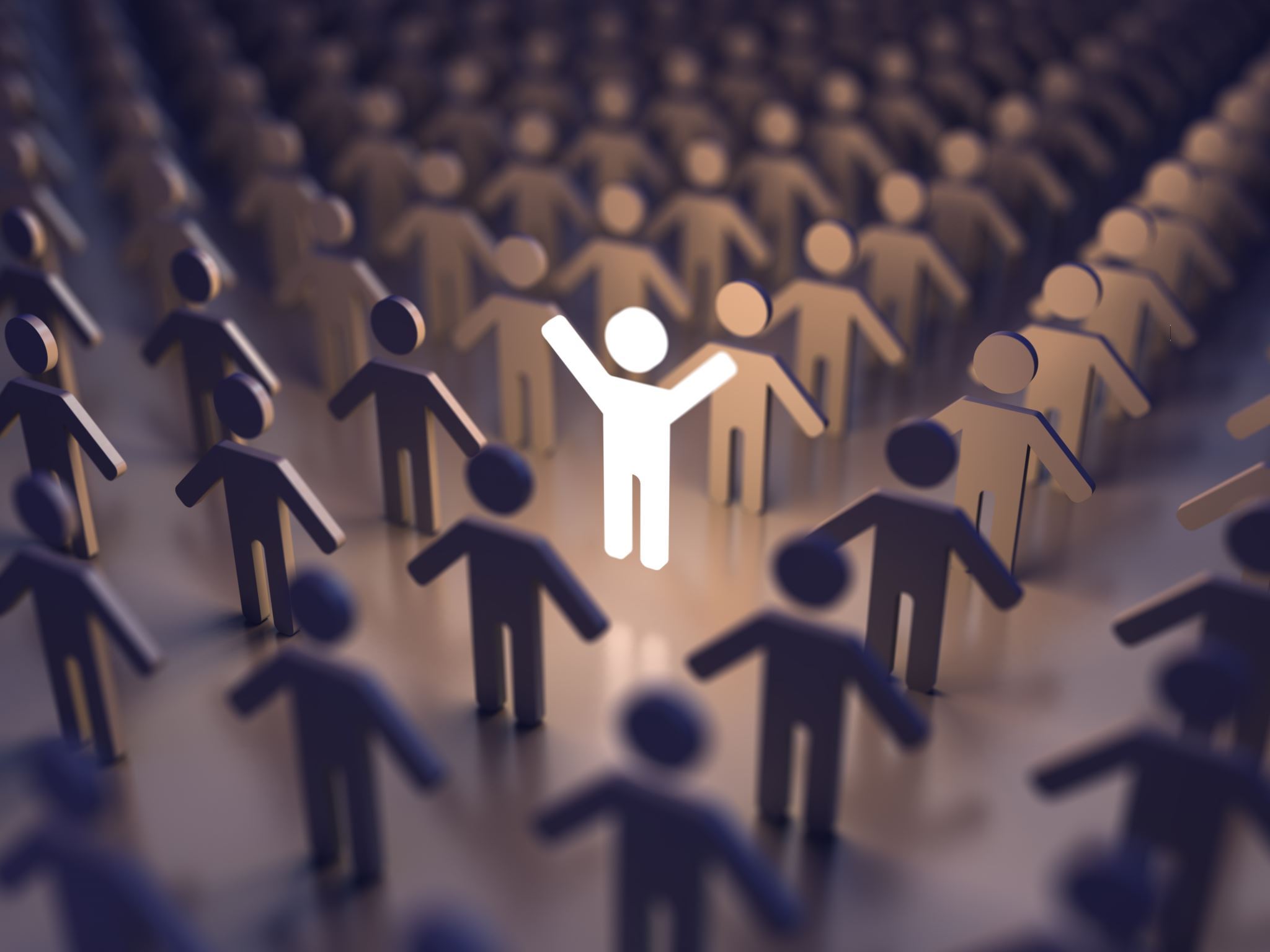 The challenges faced when dealing with a workforce of mixed ability
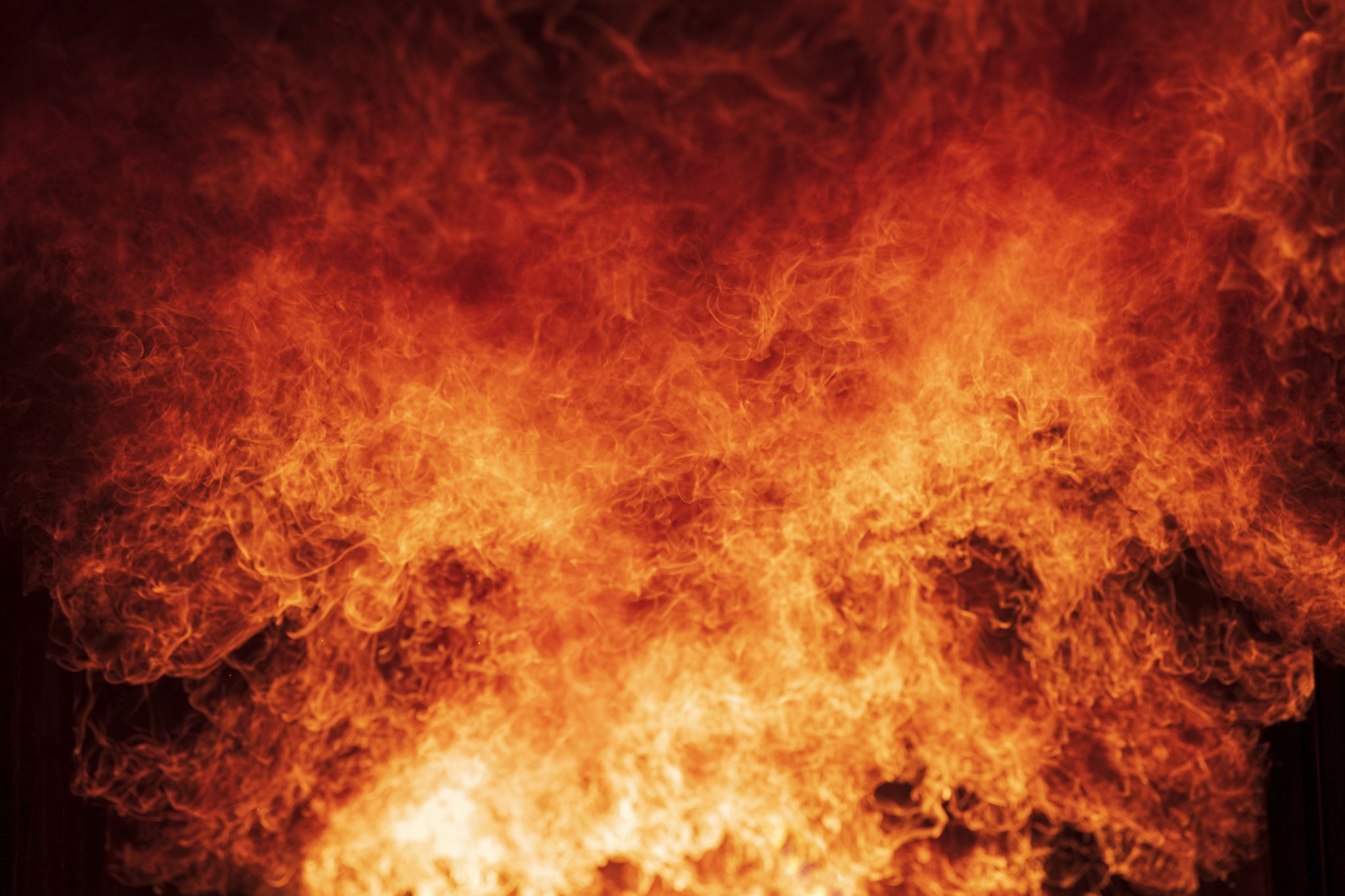 Fire Hazardsand Zombies....
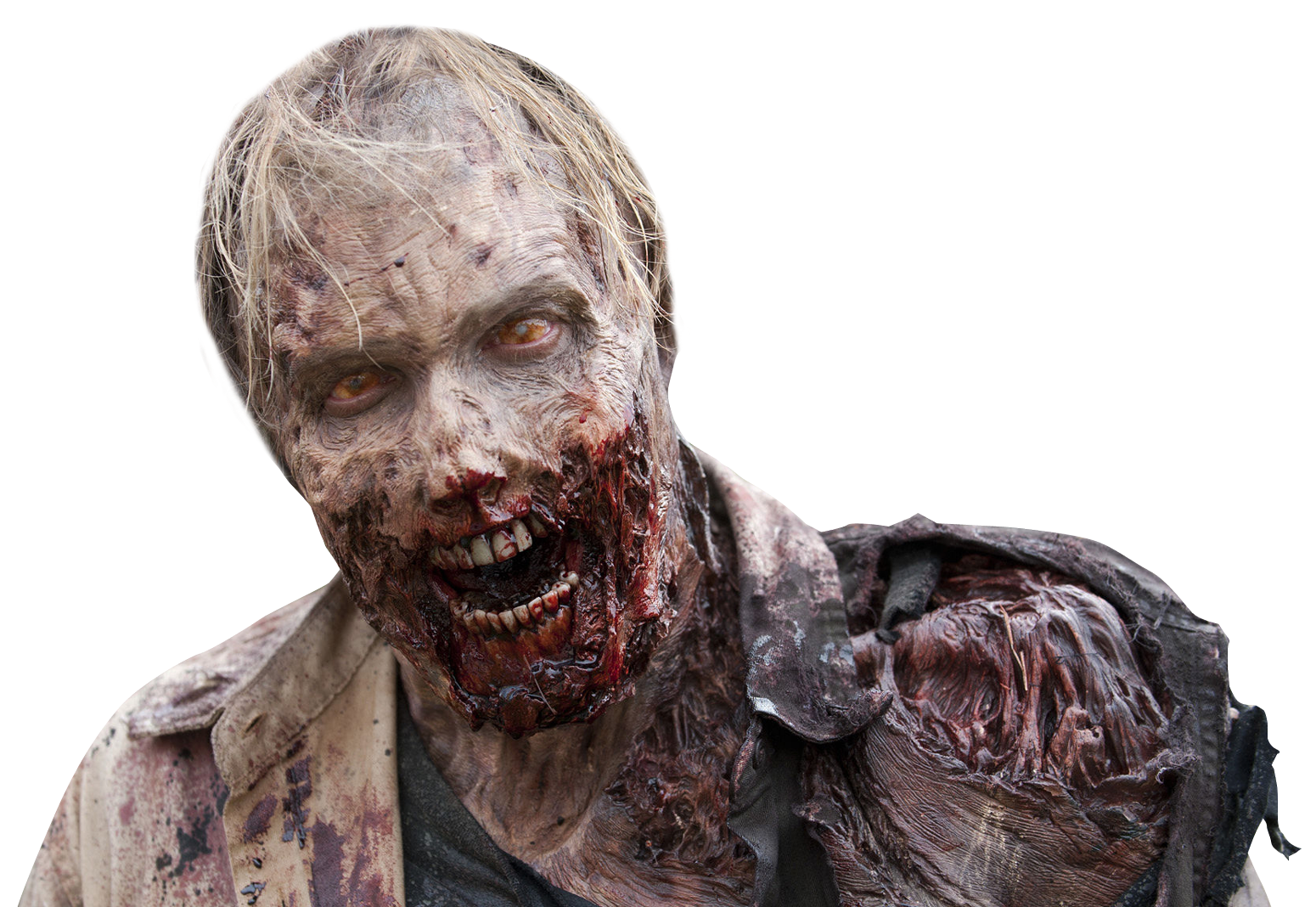 Lithium "Zombie" Batteries
Lithium Battery Fire – Aberdeen Recycling Plant
Human -  Vehicle Interactions
Questions?